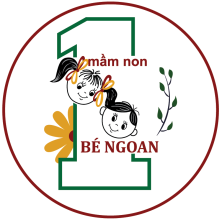 THỰC ĐƠN TUẦN 3 THÁNG 4
TỪ: 17/4 ĐẾN 21/4/2023
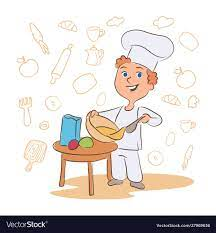